Musicalização nas escolas Curso EaD
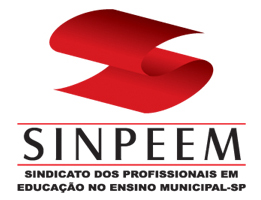 MÓDULO 3
UNIDADE 3

PERCEPÇÃO AUDITIVA
PARÂMETROS DO SOM
2
INTENSIDADE / VOLUMESom forte x fraco
O rugido do vento

Bateu na casinha misteriosa
Deixando   a garotada nervosa
De repente o gato pulou
Subiu por uma enoooorme escada
E caiu no buraacoooo  fuuuundo  fuuuuundo fuuuuuuundo
3
3
3
MÓDULO 4
UNIDADE 3

BANDINHA RÍTMICA SUSTENTÁVEL
4
BANDINHA RÍTMICA
Não há necessidade de utilizar todos os instrumentos;
Agrupá-los por naipes: sonoros(sinos, triângulos, guizos); chiados (chocalhos, lixas, caxixis, afoxês) e secos (coco,reco-reco, clavas).
Prato, xilofone e tambor podem ser únicos e os demais de 3 a 4 instrumentos por naipe.
Introduzir grupos de crianças realizando percussão com sons corporais/vocais;
Introduzir grupos com coreografias (fitas, bolas, etc.);
Cuidar da estética visual.
5
INSTRUMENTOS DE BANDINHA
Sonoros: guizos, triângulos, sinos etc.
Secos: coco, reco-reco, pau de rumba (clavas) etc.
Chiados: chocalhos, lixas, afoxês, caxixis etc. 
Percussão: pandeiros, pandereta, tambores, etc.
Recicláveis: garrafas, latinhas, madeiras, caixas, tubos de PVC, conduítes, tampinhas, cabos de vassoura, caixas de leite, etc.
6
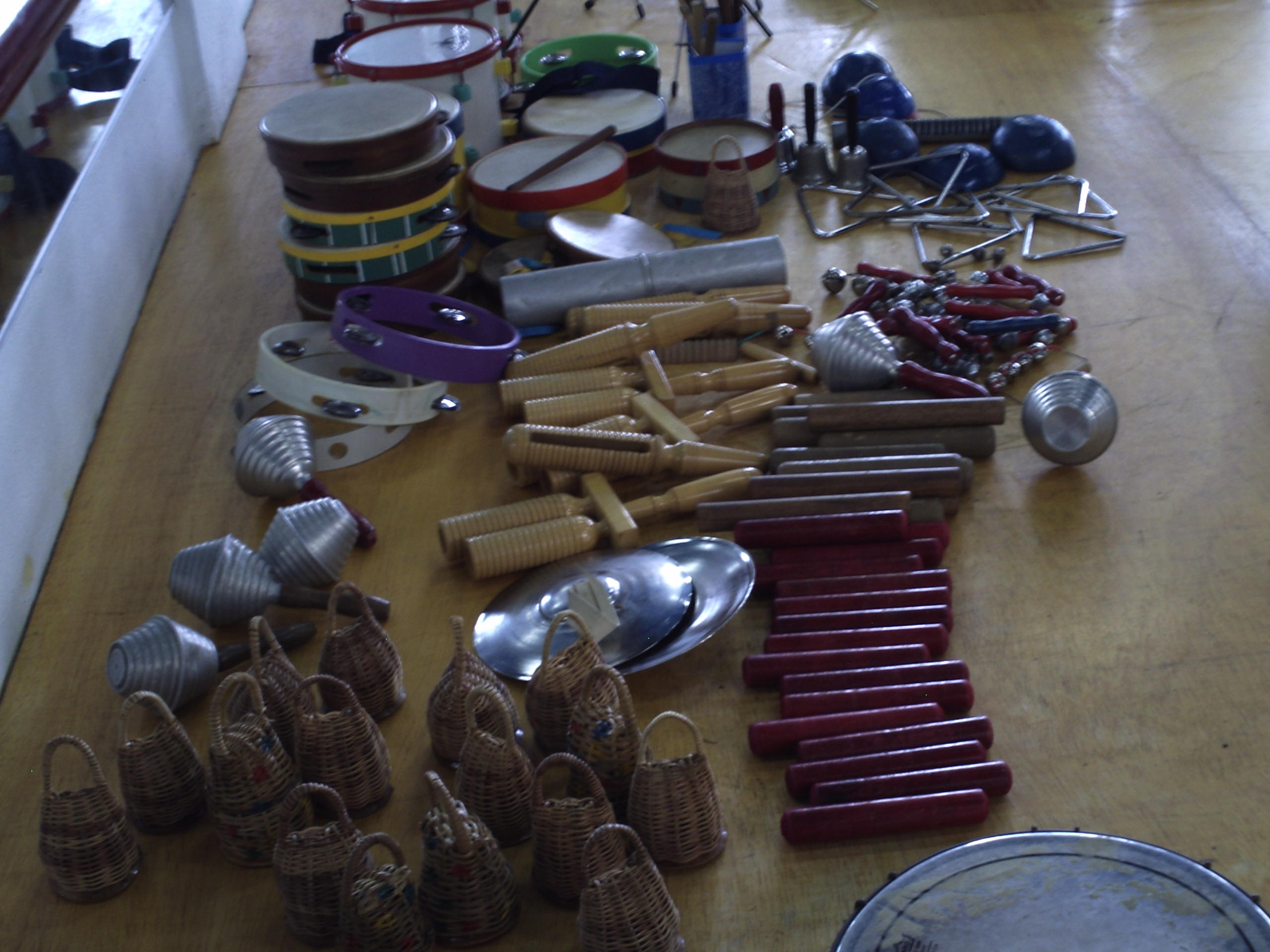 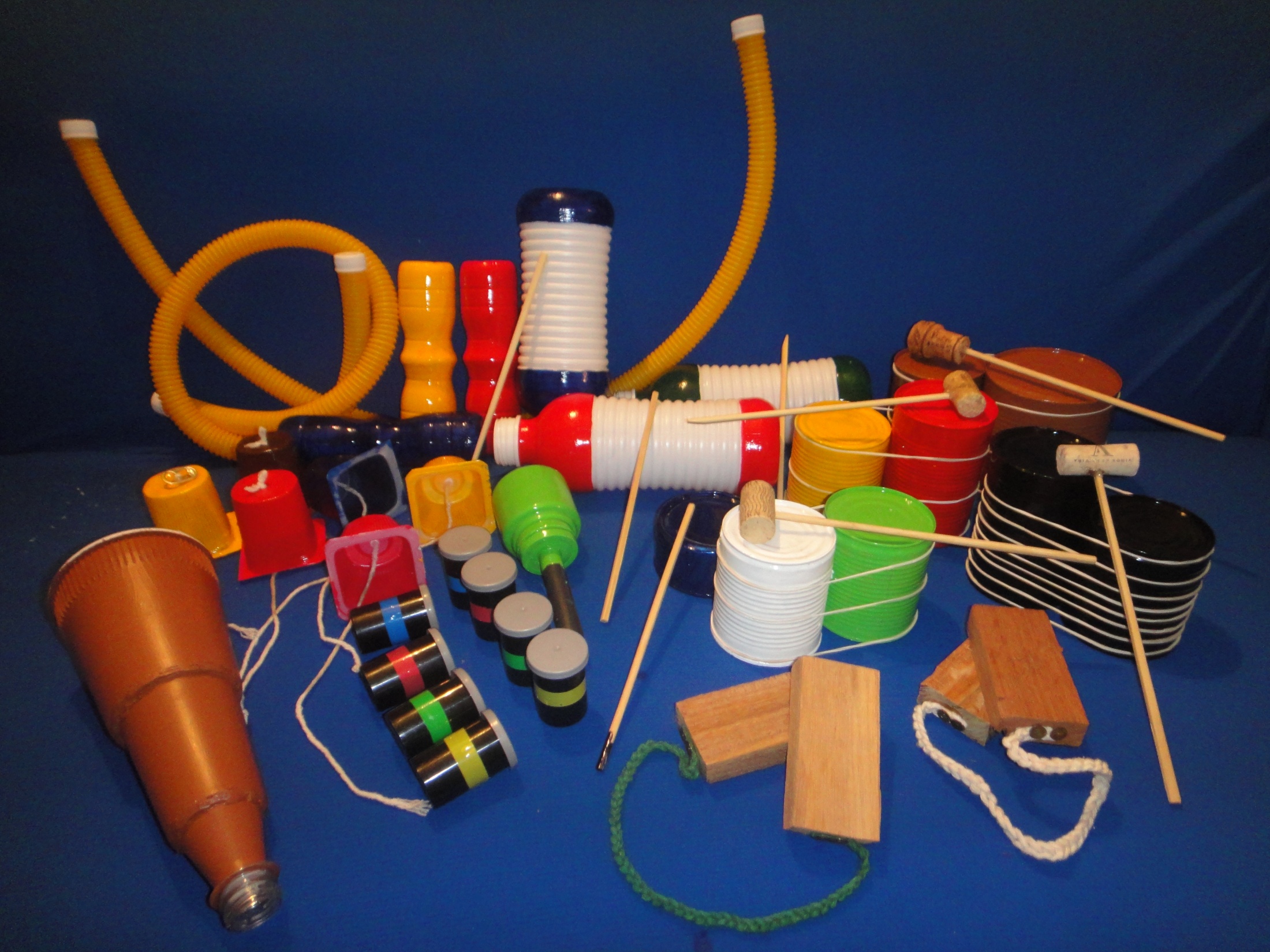 Esse foi o resultado do trabalho. As crianças selecionaram os potes, as combinações de sons e fizeram a pintura com sobras de tinta acrílica fosca/mate da Acrilex. Depois de secos, dei uma demão de verniz vitral da Acrilex ( uso proibido para crianças ) para  maior conservação
FÁTIMA
8
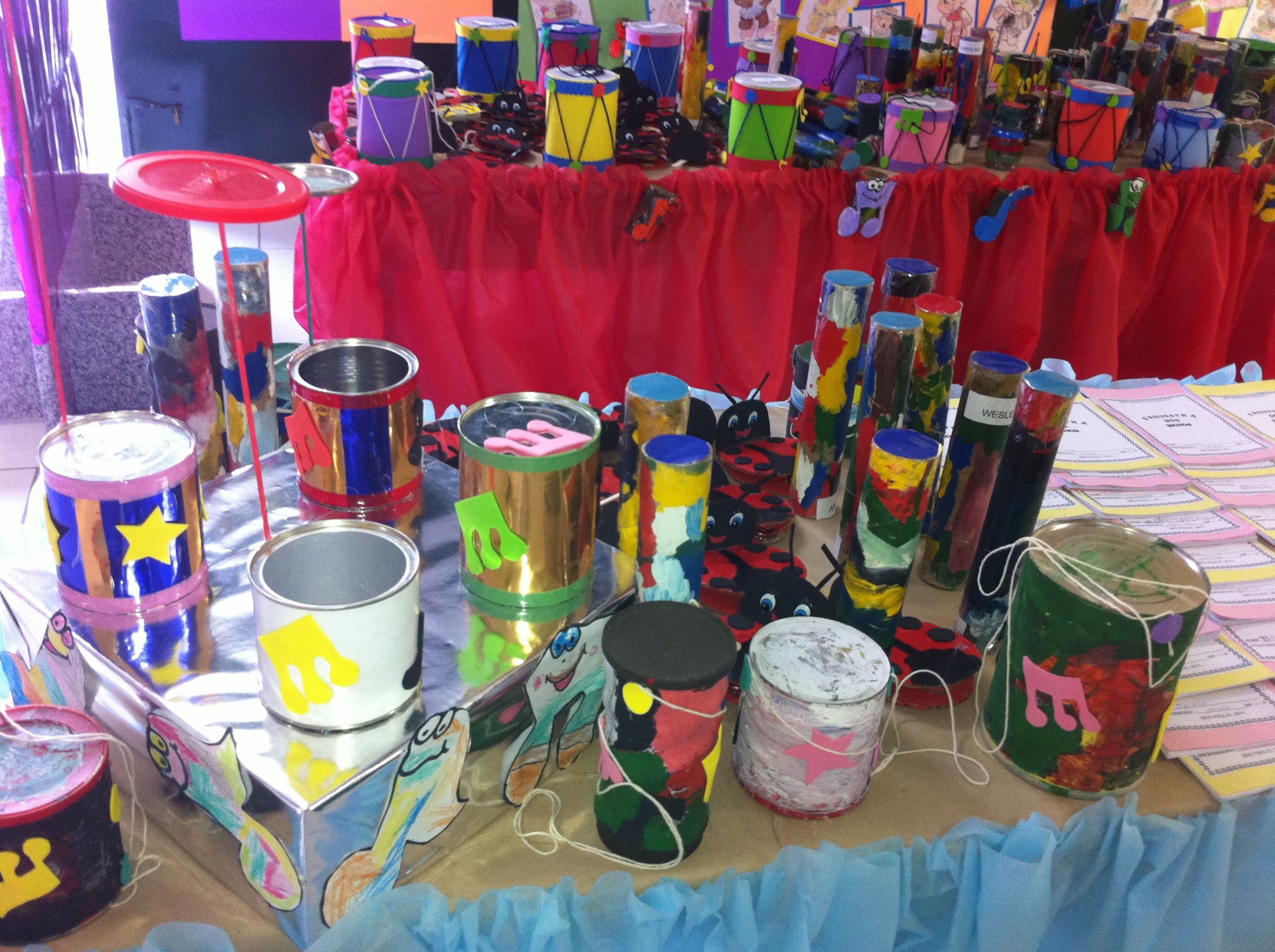 9
É realmente muito gratificante trabalhar com a música e depois ver o avanço e o desenvolvimento das crianças. Neste caso, eles fizeram tudo com muita animação e empenho, e quando ficou pronto pude trabalhar a questão dos tempos, ritmos, pulsação, etc. Utilizamos rolos de papel toalha e papel higiênico, latas de leite, palitos de sorvete, conduíte, fio encapado, feijão cru, palito de churrasco, papel cartão, tampinhas de garrafa, papelão, tinta guache e pincel, todos participaram e gostaram das atividades. Junto com a confecção, fizemos escuta de sons, estudo dos diferentes gêneros e ritmos, dança e expressão corporal, ilustração de canções,  dentre  outros.
THAÍS
10
10
MELODIA               Frases: pergunta x resposta               Partes A e B
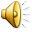 HAYDN  - SINFONIA SURPRESA
Pergunta
Resposta
1ª Frase
Quantas frases tem a música?
Quantas partes?
11